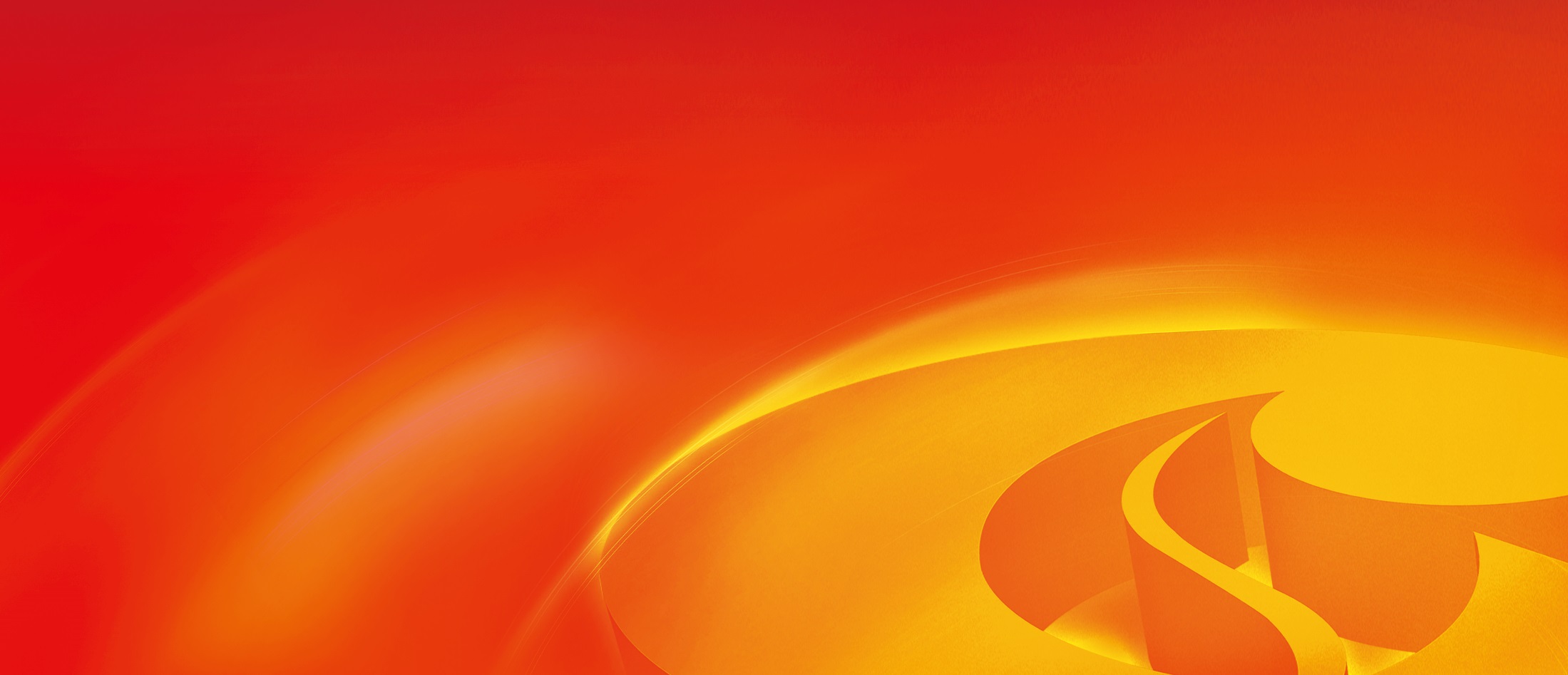 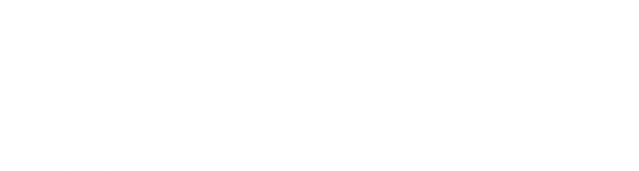 适用于企业推广商务演示PPT模板
烟
草
工
作
汇
报
单击此处添加您的企业名称
汇报人：xiazaii    时间：XX年XX月
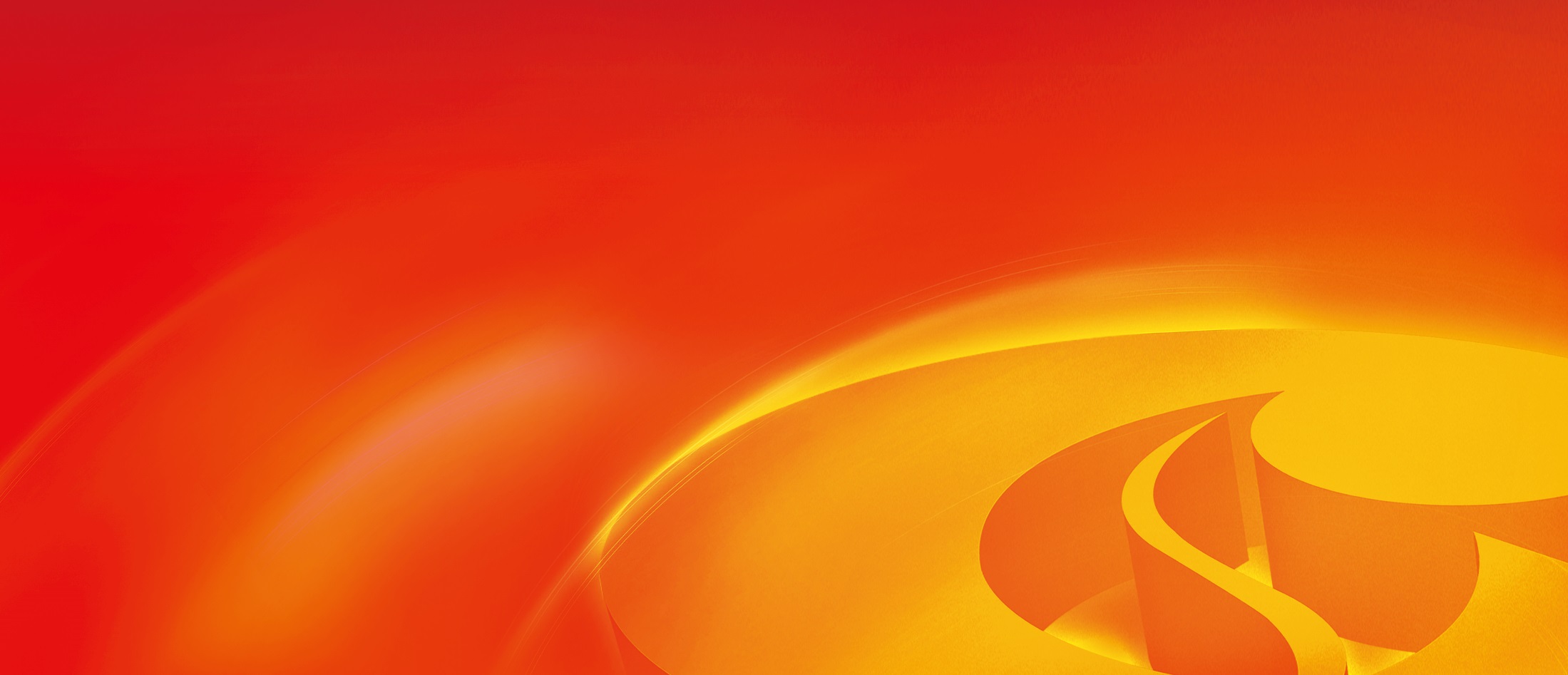 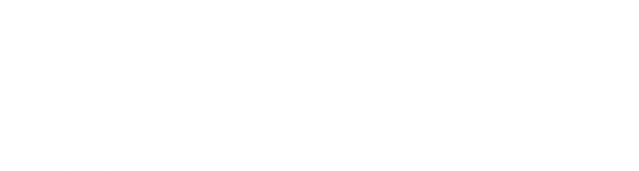 01
此处输入您的文本
02
此处输入您的文本
目录
CONTENTS
03
此处输入您的文本
04
此处输入您的文本
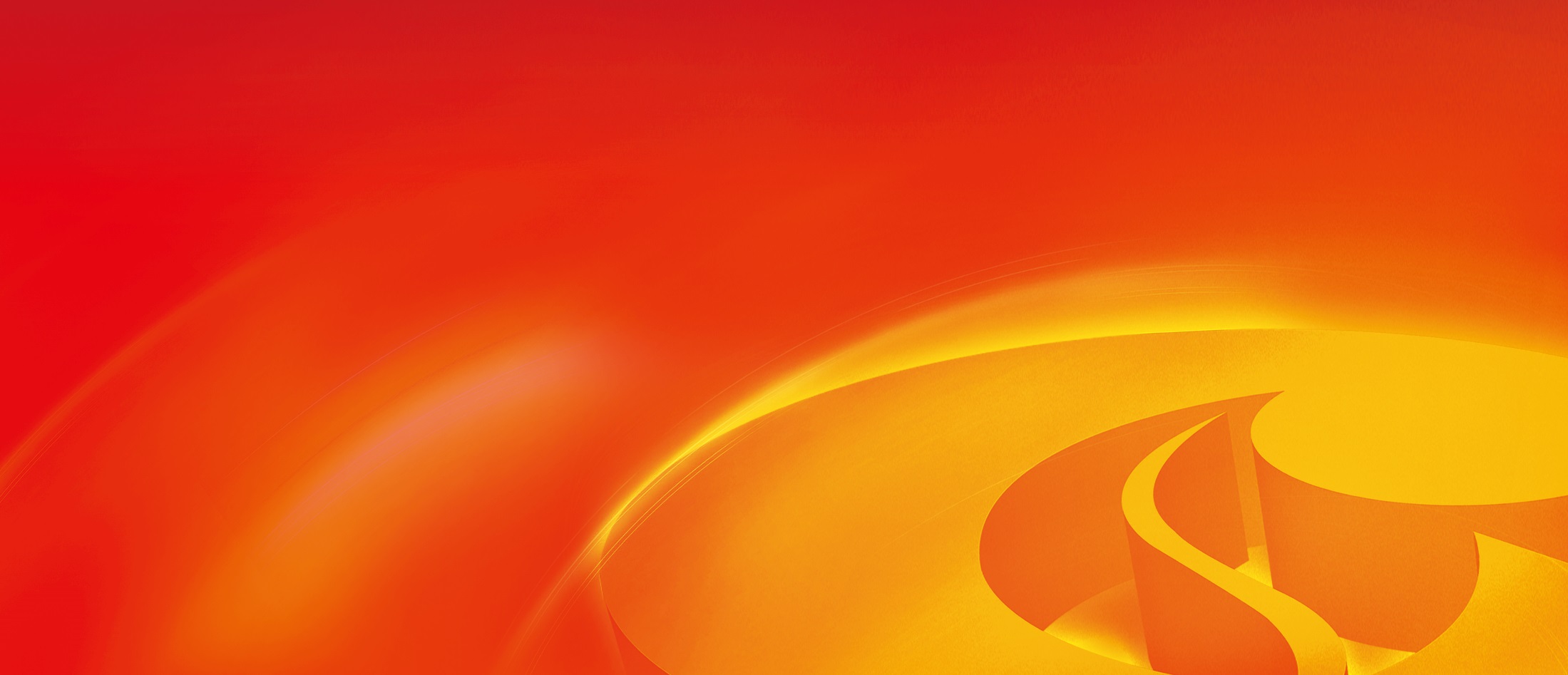 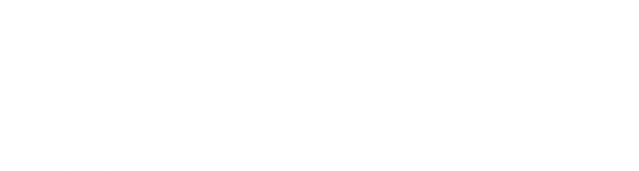 01
过渡页
此处输入您的文本
CONTENTS
我们怎么做
线下门店
手机APP
电脑客户端
这里输入产品形式的简介，这里输入产品形式的简介，这里输入产品形式的简介，这里输入产品形式的简介，这里输入产品形式的简介，里输入产品形式的简介，这里输入产品形式的简介，这里输入产品形式的简介，这里输入产品形式的简介，这里输入产品形式的简介，这里输入产品形式的简介，里输入产品形式的简介。
这里输入产品形式的简介，这里输入产品形式的简介，这里输入产品形式的简介，这里输入产品形式的简介，这里输入产品形式的简介，里输入产品形式的简介。
输入标题
输入标题
输入标题
输入标题
输入标题
财务与融资
输入标题
输入标题
输入标题
输入标题
输入标题
点击输入标题文本
点击输入简要文字解说，解说文字尽量概括精炼，不用多余的文字修饰，简洁精准的 解说所提炼的核心概念。点击输入简要文字解说，解说文字尽量概括精炼，不用多余的文字修饰，简洁精准的 解说所提炼的核心概念。
输入标题
点击输入简要文字解说，解说文字尽量概括精炼，不用多余的文字修饰解说所提炼的核心概念。
输入标题
点击输入简要文字解说，解说文字尽量概括精炼，不用多余的文字修饰。
输入标题
点击输入简要文字解说，解说文字尽量概括精炼，不用多余的文字修饰解说所提炼的核心概念。
输入标题
点击输入简要文字解说，解说文字尽量概括精炼，不用多余的文字修饰。
点击输入标题文本
点击输入简要文字解说，解说文字尽量概括精炼，不用多余的文字修饰，简洁精准的 解说所提炼的核心概念。点击输入简要文字解说，解说文字尽量概括精炼，不用多余的文字修饰，简洁精准的 解说所提炼的核心概念。
输入标题
输入标题
输入标题
输入标题
01
在此输入详细介绍，以表达项目工作的详细资料和文字信息。在此输入详细介绍，以表达项目工作的详细资料和文字信息。
由在此输入详细介绍，以表达项目工作的详细资料和文字信息。在此输入详细介绍，以表达项目工作的详细资料和文字信息。
在此输入详细介绍，以表达项目工作的详细资料和文字信息。在此输入详细介绍，以表达项目工作的详细资料和文字信息。
由在此输入详细介绍，以表达项目工作的详细资料和文字信息。在此输入详细介绍，以表达项目工作的详细资料和文字信息。
02
04
03
人员编制
精神文明建设
50%
25%
请在此处输入详细的文字介绍信息和简介，表达图表的含义。
请在此处输入详细的文字介绍信息和简介，表达图表的含义。
50
25
财务与融资
融资用途
硬件设施
科研研发
10%
15%
请在此处输入详细的文字介绍信息和简介，表达图表的含义。
请在此处输入详细的文字介绍信息和简介，表达图表的含义。
15
10
点击输入标题文本
点击输入简要文字解说，解说文字尽量概括精炼，不用多余的文字修饰，简洁精准的 解说所提炼的核心概念。点击输入简要文字解说，解说文字尽量概括精炼，不用多余的文字修饰，简洁精准的 解说所提炼的核心概念。
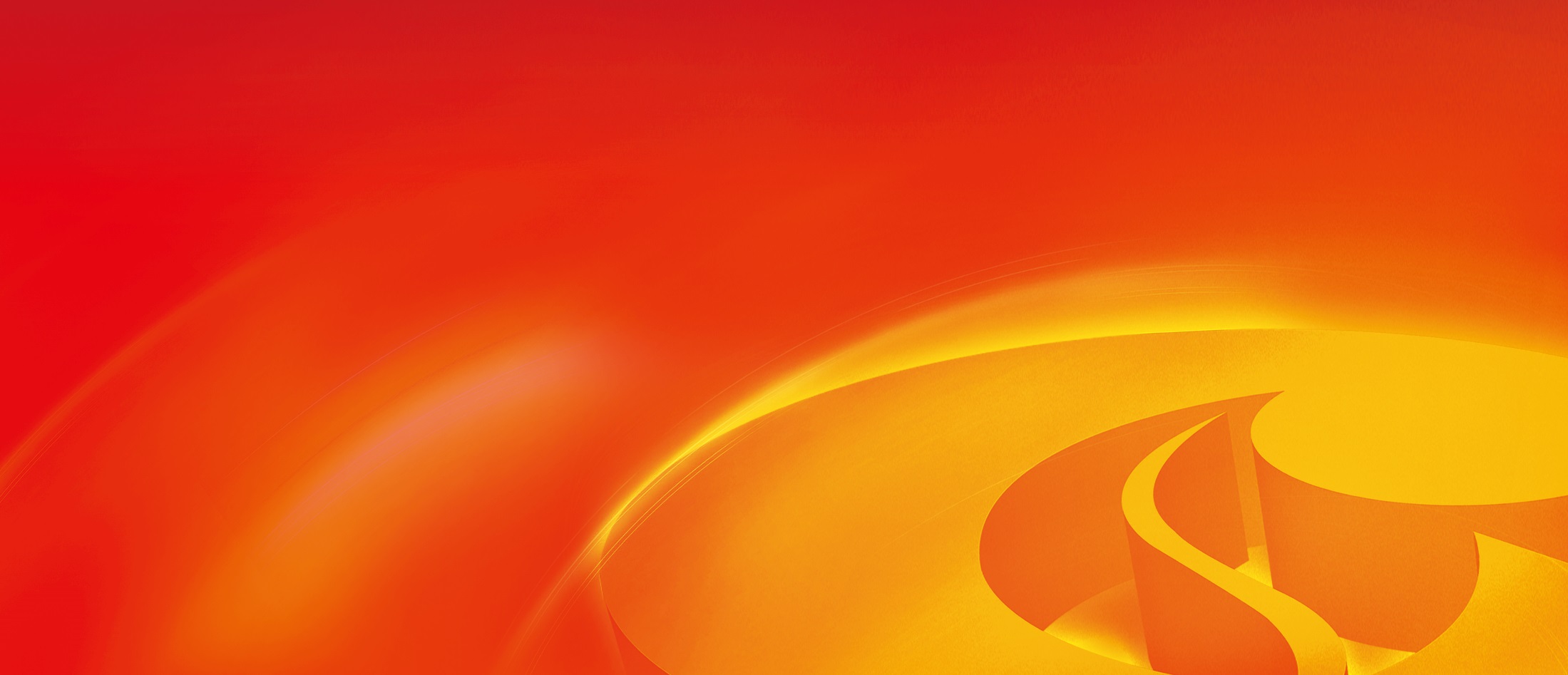 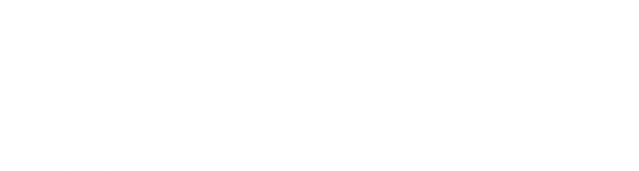 02
过渡页
此处输入您的文本
CONTENTS
这里输入产品形式的简介，这里输入产品形式的简介，这里输入产品形式的简介，这里输入产品形式的简介，这里输入产品形式的简介，里输入产品形式的简介，这里输入产品形式的简介，这里输入产品形式的简介，这里输入产品形式的简介，这里输入产品形式的简介，这里输入产品形式的简介，里输入产品形式的简介。
标题文字
标题文字
输入标题
标题文字
标题
文字
标题文字
标题
文字
标题文字
您的内容打在这里，或者通过复制您的文本后，在此框中选择粘贴。
您的内容打在这里，或者通过复制您的文本后，在此框中选择粘贴。
您的内容打在这里，或者通过复制您的文本后，在此框中选择粘贴。
您的内容打在这里，或者通过复制您的文本后，在此框中选择粘贴。
输入标题
此处添加标题
此处添加标题
此处添加标题
2
3
4
此处添加标题
1
输入标题
输入标题
输入标题
请在此输入您的详细文本信息和文字介绍信息。
请在此输入您的详细文本信息和文字介绍信息。
请在此输入您的详细文本信息和文字介绍信息。
请在此输入您的详细文本信息和文字介绍信息。
QQ空间
利用QQ空间来进行朋友圈间的传播，达到广告目的。利用QQ空间来进行朋友圈间的传播，达到广告目的。利用QQ空间来进行朋友圈间的传播，达到广告目的。
微信营销
利用微信朋友圈间的传播，达到广告目的。利用微信朋友圈间的传播，达到广告目的，利用微信朋友圈间的传播，达到广告目。
微博营销
利用新浪微博来进行传播利用新浪微博来进行传播利用新浪微博来进行传播，利用新浪微博来进行传播利用新浪微博来进行传播利用新浪微博来进行传播，利用新浪微博来进行传播利用新浪微博来进行传播利用新浪微博来进行传播。
网络营销
本地论坛社区
利用QQ空间来进行朋友圈间的传播，达到广告目的。利用QQ空间来进行朋友圈间的传播，达到广告目的。利用QQ空间来进行朋友圈间的传播，达到广告目的。
80%
50%
45%
90%
项目一

请在此处输入详细的文字介绍信息和介表达图表的含义表达图表的含义.
项目二

请在此处输入详细的文字介绍信息和介表达图表的含义表达图表的含义.
项目三

请在此处输入详细的文字介绍信息和介表达图表的含义表达图表的含义.
项目四

请在此处输入详细的文字介绍信息和介表达图表的含义表达图表的含义.
点击输入标题文本
点击输入简要文字解说，解说文字尽量概括精炼，不用多余的文字修饰，简洁精准的 解说所提炼的核心概念。点击输入简要文字解说，解说文字尽量概括精炼，不用多余的文字修饰，简洁精准的 解说所提炼的核心概念。
公司简介
我图网在2008年8月8日(奥运会开幕)兴建，是设计作品交易平台，主要经营正版设计稿，正版摄影图，正版插画，正版3d模型，正版flash源文件等销售。
2005.9.10
公司成立
2007.5.19
公司公开募股成立全资公司
2009.8.29
公司收购七点公司
2014.3.15
公司总市值超10亿
2015.10.15
公司公开融资
计划上市
2016.5.1
公司将计划进军房地产
2017.1.10
公司将开发首个工业区
十年史诗历程
十年风云典范
十年见证实力
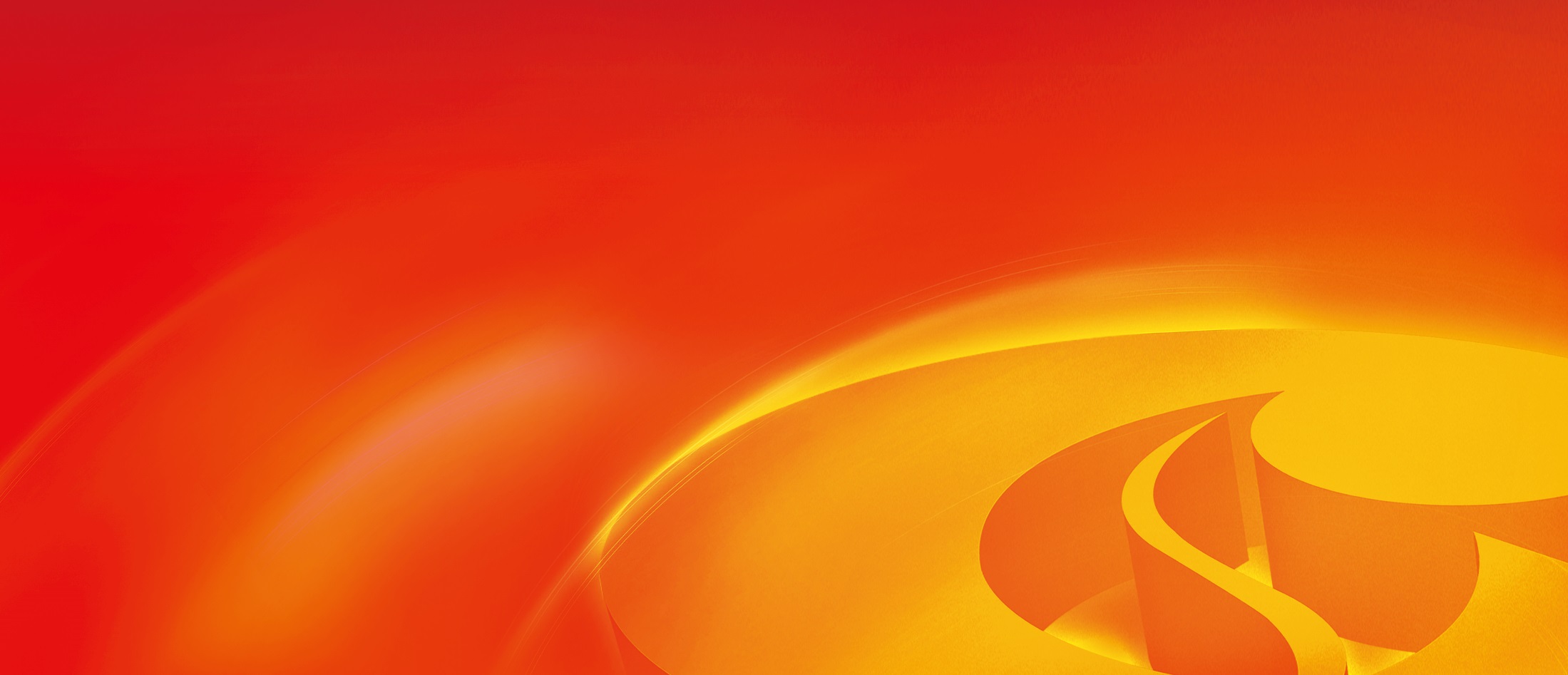 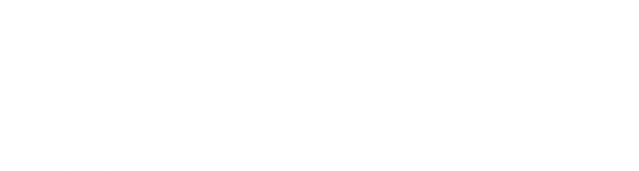 03
过渡页
此处输入您的文本
CONTENTS
添加标题
在此录入上述图表的综合描述说明，在此录入上述图表的综合描述说明。
添加标题
在此录入上述图表的综合描述说明，在此录入上述图表的综合描述说明。
添加标题
在此录入上述图表的综合描述说明，在此录入上述图表的综合描述说明。
点击输入简要文字内容，文字内容需概括精炼文字内容……
点击输入简要文字内容，文字内容需概括精炼文字内容……
行业前景

在此输入详细文字介绍，在此输入详细文字介绍
在此输入详细文字介绍
点击输入简要文字内容，文字内容需概括精炼文字内容……
点击输入简要文字内容，文字内容需概括精炼文字内容……
在此录入上述图表的综合描述说明，在此录入上述图表的上述图表的综合描述说明入。在此录入上述图表的综合描述说明，在此录入上述图表的上述图表的综合描述说明入。在此录入上述图表的综合描述说明，在此录入上述图表的上述图表的综合描述说明入。
输入标题
添加标题
在此录入上述图表的综合描述说明，在此录入上述图表的综合描述说明。
70%
输入标题
在此录入上述图表的描述说明，在此录入上述图表的描述说明。
在此录入上述图表的综合描述说明，在此录入上述图表的综合描述说明。
30%
添加标题
输入标题
在此录入上述图表的综合描述说明，在此录入上述图表的综合描述说明。
在此录入上述图表的描述说明，在此录入上述图表的描述说明。
输入标题
在此录入上述图表的综合描述说明，在此录入上述图表的综合描述说明。
40%
60%
04
01
02
03
姓名：
姓名：
姓名：
姓名：
DUAN OUY
LUSY DANY
DAB PUY
COCO
出生年月：
出生年月：
出生年月：
出生年月：
1989-10-10
1979-11-15
1982-09-30
1983-12-18
最高学历：
最高学历：
最高学历：
最高学历：
金融博士在读
剑桥管理硕士
哈佛金融博士
行政管理博士
现任职位：
现任职位：
现任职位：
现任职位：
销售部拓展经理
销售部部门经理
设计总监及负责人
行政部经理
1
请在此处输入详细的文字介绍信息和简介，表达图表的含义.表达图表的含义.
2
02
请在此处输入详细的文字介绍信息和简介，表达图表的含义.表达图表的含义.
3
请在此处输入详细的文字介绍信息和简介，表达图表的含义.表达图表的含义.
01
点击输入标题文本
点击输入简要文字解说，解说文字尽量概括精炼，不用多余的文字修饰，简洁精准的 解说所提炼的核心概念。点击输入简要文字解说，解说文字尽量概括精炼，不用多余的文字修饰，简洁精准的 解说所提炼的核心概念。
03
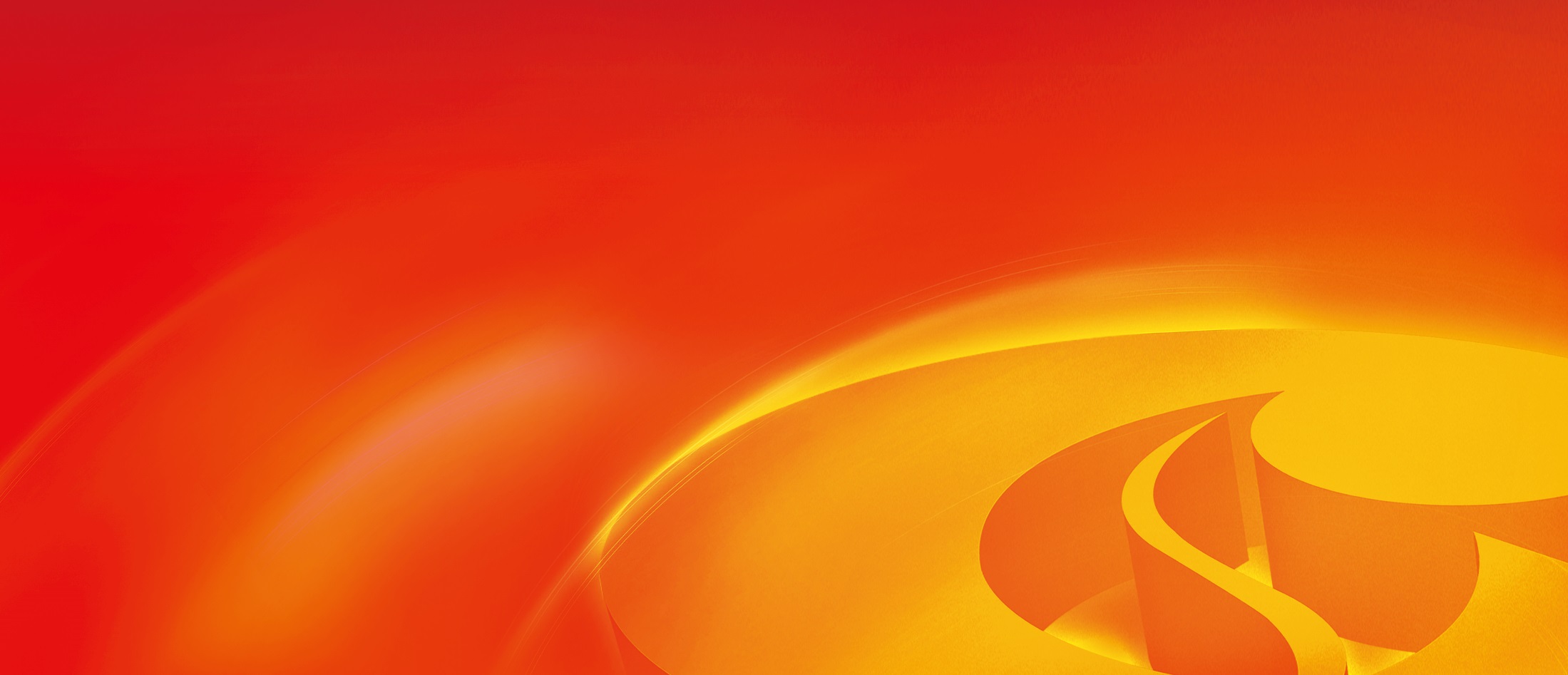 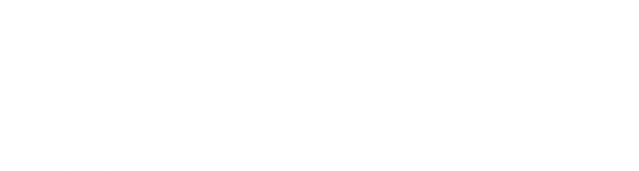 04
过渡页
此处输入您的文本
CONTENTS
1
请在此处输入详细的文字介绍信息和简介，表达图表的含义.表达图表的含义.
2
请在此处输入详细的文字介绍信息和简介，表达图表的含义.表达图表的含义.
3
请在此处输入详细的文字介绍信息和简介，表达图表的含义.表达图表的含义.
4
请在此处输入详细的文字介绍信息和简介，表达图表的含义.表达图表的含义.
5
市场推广方案
请在此处输入详细的文字介绍信息和简介，表达图表的含义.表达图表的含义.
6
请在此处输入详细的文字介绍信息和简介，表达图表的含义.表达图表的含义.
输入标题
点击输入简要文字解说，解说文字尽量概括精炼，不用多余的文字修饰解说所提炼的核心概念。
输入标题
点击输入简要文字解说，解说文字尽量概括精炼，不用多余的文字修饰。
输入标题
点击输入简要文字解说，解说文字尽量概括精炼，不用多余的文字修饰解说所提炼的核心概念。
输入标题
点击输入简要文字解说，解说文字尽量概括精炼，不用多余的文字修饰。
点击输入标题文本
点击输入简要文字解说，解说文字尽量概括精炼，不用多余的文字修饰，简洁精准的 解说所提炼的核心概念。点击输入简要文字解说，解说文字尽量概括精炼，不用多余的文字修饰，简洁精准的 解说所提炼的核心概念。
点击输入标题文本
点击输入简要文字解说，解说文字尽量概括精炼，不用多余的文字修饰，简洁精准的 解说所提炼的核心概念。点击输入简要文字解说，解说文字尽量概括精炼，不用多余的文字修饰。
全年总额：
53,648,258
纯利润
毛利润
39
97
80
63
82
90
点击输入标题文本
点击输入简要文字解说，解说文字尽量概括精炼，不用多余的文字修饰，简洁精准的 解说所提炼的核心概念。点击输入简要文字解说，解说文字尽量概括精炼，不用多余的文字修饰，简洁精准的 解说所提炼的核心概念。
100
90
80
70
60
50
40
30
20
10
10
20
30
40
50
60
70
80
90
100
A
文字
文字
我们怎么做
B
文字
文字
C
文字
文字
D
文字
文字
E
文字
文字
F
文字
文字
G
文字
文字
在此录入上述图表的综合描述说明，在此录入上述图表的综合描述说明。在此录入上述图表的描述说明，在此录入上述图表的综合描述说明，在此录入上述图表的综合描述说明，在此录入上述图表的综合描述说明。
添加标题
点击输入图表的描述说明，点击输入图表的描述说明
财务与融资
添加标题
点击输入图表的描述说明，点击输入图表的描述说明
添加标题
点击输入图表的描述说明，点击输入图表的描述说明
添加标题
点击输入图表的描述说明，点击输入图表的描述说明
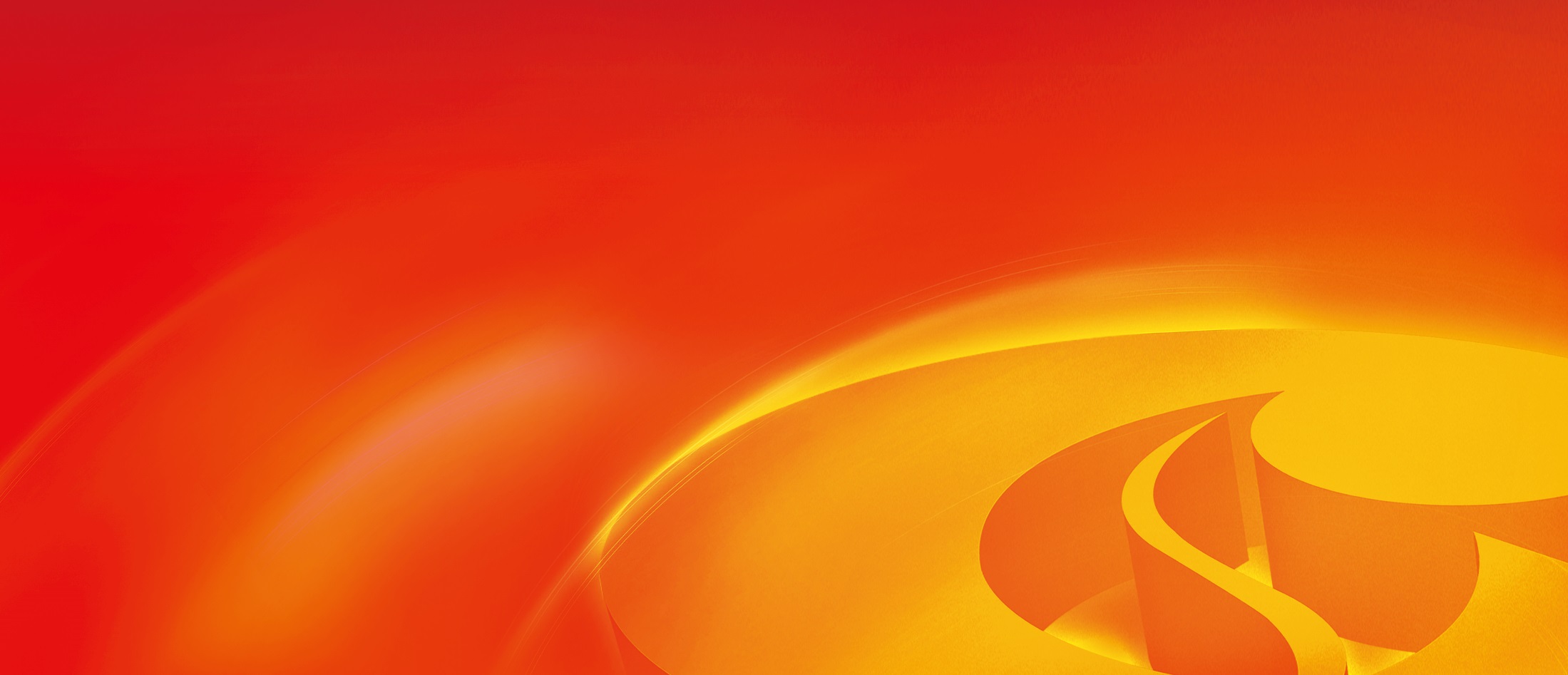 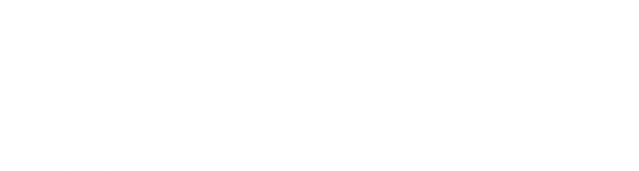 适用于企业推广商务演示PPT模板
感
谢
您
的
观
看
单击此处添加您的企业名称